SUSTAINABILITY
BEST OUT OF WASTE
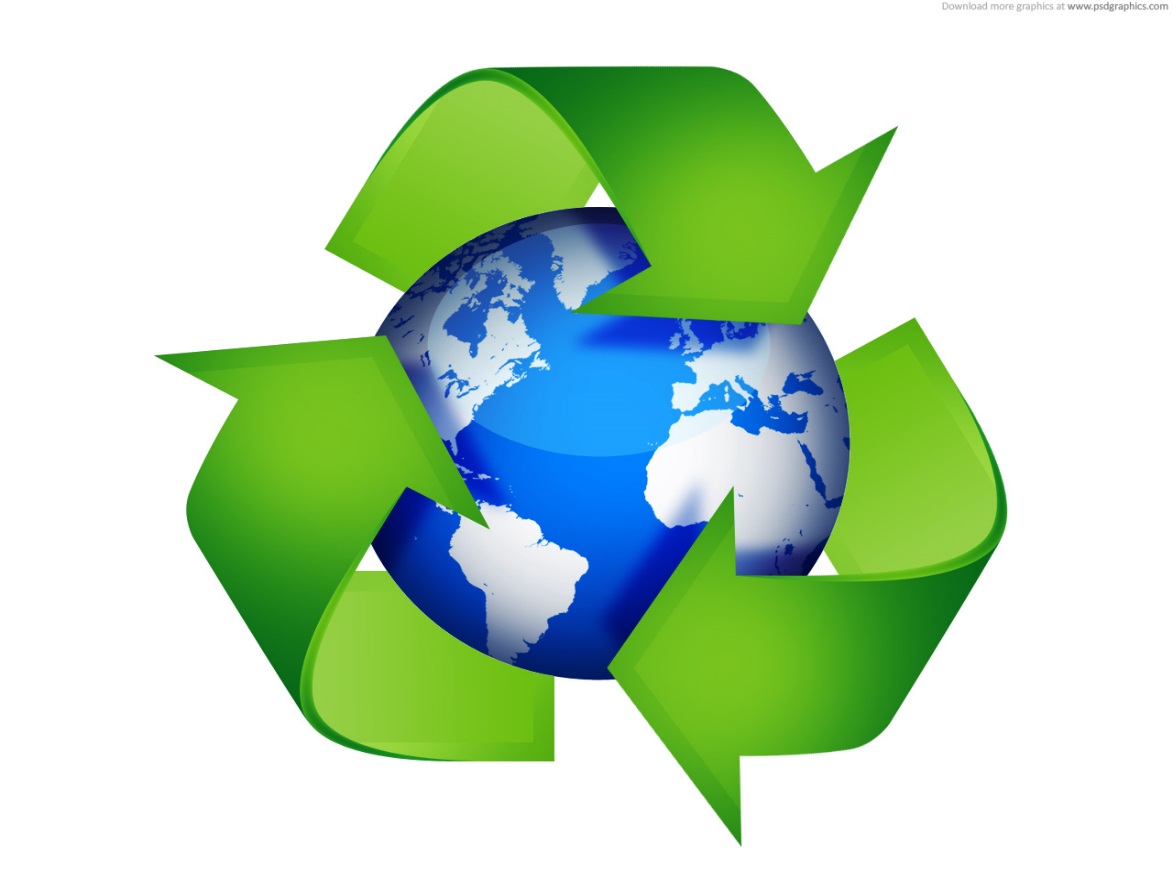 Presented to: Rogier ten Kate

Presented by: Kinjal Dutt
	           Mojisola Esan
	           Rakesh Parmar
	           Surajsinh Raulji
	           Jitesh Yagnik

Date:                14th April 2016
Source: Google image
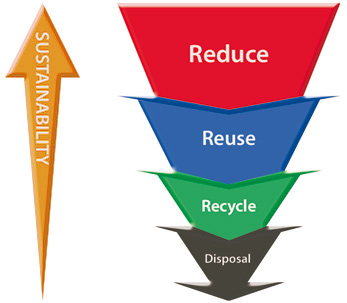 Source: Google image
FACTS AND FIGURES
Plastic bottle recycle ratio-1:5
Plastic decomposition time - 400 and 1,000 years
It requires 3 times the amount of water to produce a plastic bottle than it does to fill it
OBJECTIVES
Create awareness for waste reduction by creating items from waste.

Promote reuse of waste products like bottles, cans, paper etc.
EXECUTION
Approval from college

Made items out of waste

Display table at the main foyer showcasing items made out of waste 

Involved students participation
EXECUTION
EXECUTION
CHALLENGES
Time conflicts among team members.

Students were too busy to participate.

Inability to involve faculty members.
OUTCOME
We created awareness regarding reuse of waste items.
Active participants gave suggestions like;
 College should provide water bottles to every student

Students should make use of reusable bags instead of plastic bags.

Awareness should be made among students to bring their own coffee mugs.

 Use steel cutleries at the cafeteria instead of plastic one.

 Protect the environment through cultivation of plants around the college
RECOMMENDATION
College should display decorative items made from waste materials to encourage students to be more innovative.

Seminars should be held to demonstrate effective reuse of waste materials and encourage active participation by distributing gifts.

Competitions should be organized and be posted on the college social media/website.
Source: Google image
Hyperlink:
https://www.youtube.com/watch?v=edXimuzIVhk
https://www.banthebottle.net/articles/10-startling-facts-about-bottled-water/